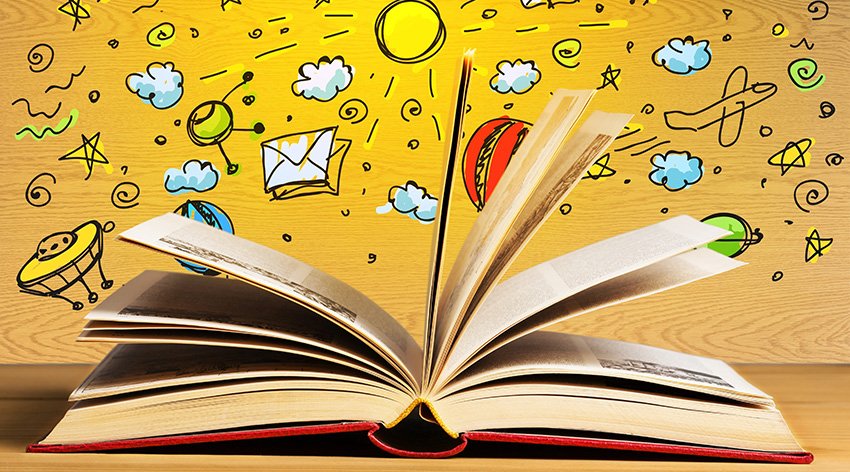 QUANTI TESTIClassi 3^C - 3^DIns.ti Lamparelli - Romano
Il testo narrativo
I testi narrativi raccontano storie reali, cioè che sono accadute o possono accadere, oppure storie fantastiche, cioè che non possono accadere nella realtà e sono frutto di pura fantasia. 
In un racconto si possono riconoscere tre parti diverse, presenti in un ordine ben preciso:
INIZIO in cui:
è presentata la situazione dalla quale prende avvio il racconto;
sono presenti il luogo, il tempo, il protagonista e i personaggi;
SVOLGIMENTO in cui si racconta la vicenda nella quale accadono i diversi fatti;
CONCLUSIONE in cui è indicato il finale di tutta la vicenda.
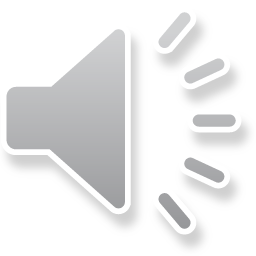 Il testo narrativo
ORDINE DEL RACCONTO
L’ordine del racconto può essere:
cronologico: la narrazione segue l’ordine secondo il quale sono accaduti i fatti;
non cronologico: nella narrazione si inserisce un fatto accaduto nel passato o si anticipa un fatto che deve ancora avvenire.
NARRATORE
Il narratore racconta:
in prima persona: se si immedesima nel personaggio o racconta una vicenda vissuta personalmente;
in terza persona: se mantiene un punto di vista esterno, raccontando la vicenda come un estraneo che osserva.
Protagonista: è il personaggio principale, il più importante.
Personaggi principali: sono i personaggi che hanno ruoli rilevanti nelle situazioni raccontate.
Personaggi secondari: sono i personaggi che hanno ruoli di contorno.
PERSONAGGI
I personaggi possono essere: reali, verosimili, immaginari, fantastici, animali o umanizzati, oggetti animati che agiscono nella storia.
Il testo narrativo
Tempo passato.
Tempo presente.
Tempo futuro.
Tempo indeterminato.
TEMPO
Quando avviene la storia.
Luoghi reali.
Luoghi immaginari.
LUOGO
Gli ambienti nei quali si svolgono i fatti.
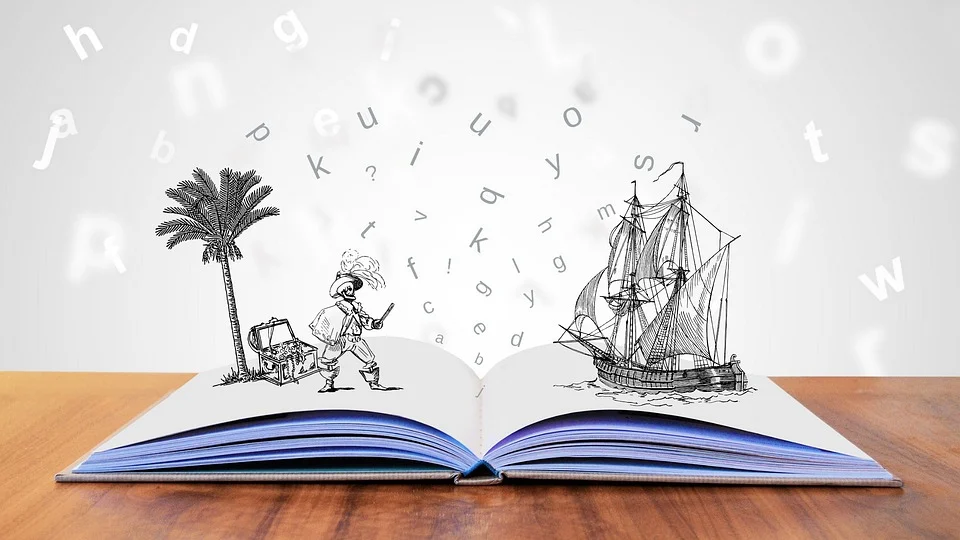 Scrivo un racconto
Scrivi un fatto che ti è capitato e che vuoi far conoscere ai tuoi compagni. Segui la traccia. 
INIZIO: descrivi la situazione di partenza.



SVOLGIMENTO: racconta in modo ordinato i fatti.



CONCLUSIONE: scrivi come si è conclusa la vicenda.
QUANDO è avvenuto il fatto?
DOVE ti trovavi?
CON CHI eri? 
PERCHE’ ti trovavi in quel luogo?
CHE COSA è accaduto ad un certo punto?
COME ti sentivi?
CHE COSA è accaduto dopo?
CHE COSA è avvenuto alla fine?
COME ti sentivi?